Do Now
In school is the network you log onto a
 
LAN = Local area network

WAN Wide area network

PAN Personal area network
The suppression or prohibition of any parts of books, films, news, etc. that are considered obscene, politically unacceptable, or a threat to security.
Censorship
Read it
Define it
From Latin censor, from censere "to appraise, value, judge,"
He celebrated a triumph together with his father and they held the censorship jointly.
Example
Deconstruct it
Meaning "action of censoring" is from 1824.
Restriction, Control, Edit and Suppression
Dig Deeper
Link it
Data representation 


Binary Addition
[Speaker Notes: Get students to copy into books]
Adding Binary

When two numbers are added together in denary, we take the first number, add the second number to it and get an answer. For example, 1 + 2 = 3.
When we add two binary numbers together the process is different.
There are four rules that need to be followed when adding two binary numbers. These are:
0 + 0 = 0
1 + 0 = 1
1 + 1 = 0 then carry 1 
1 + 1 + 1 =1 then carry 1
0 + 0 = 0
1 + 0 = 1
1 + 1 = 0 then carry 1 
1 + 1 + 1 =1 then carry 1
Binary Addition
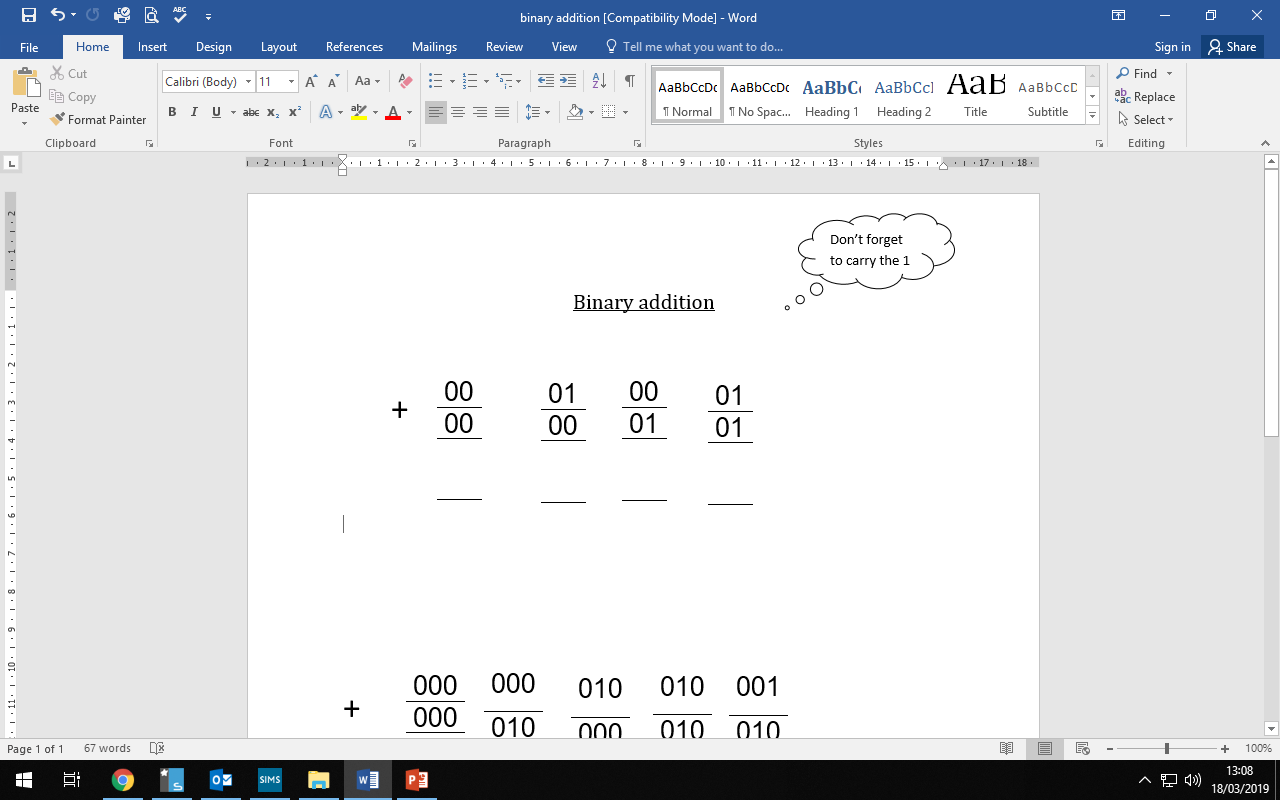 EXAMPLE
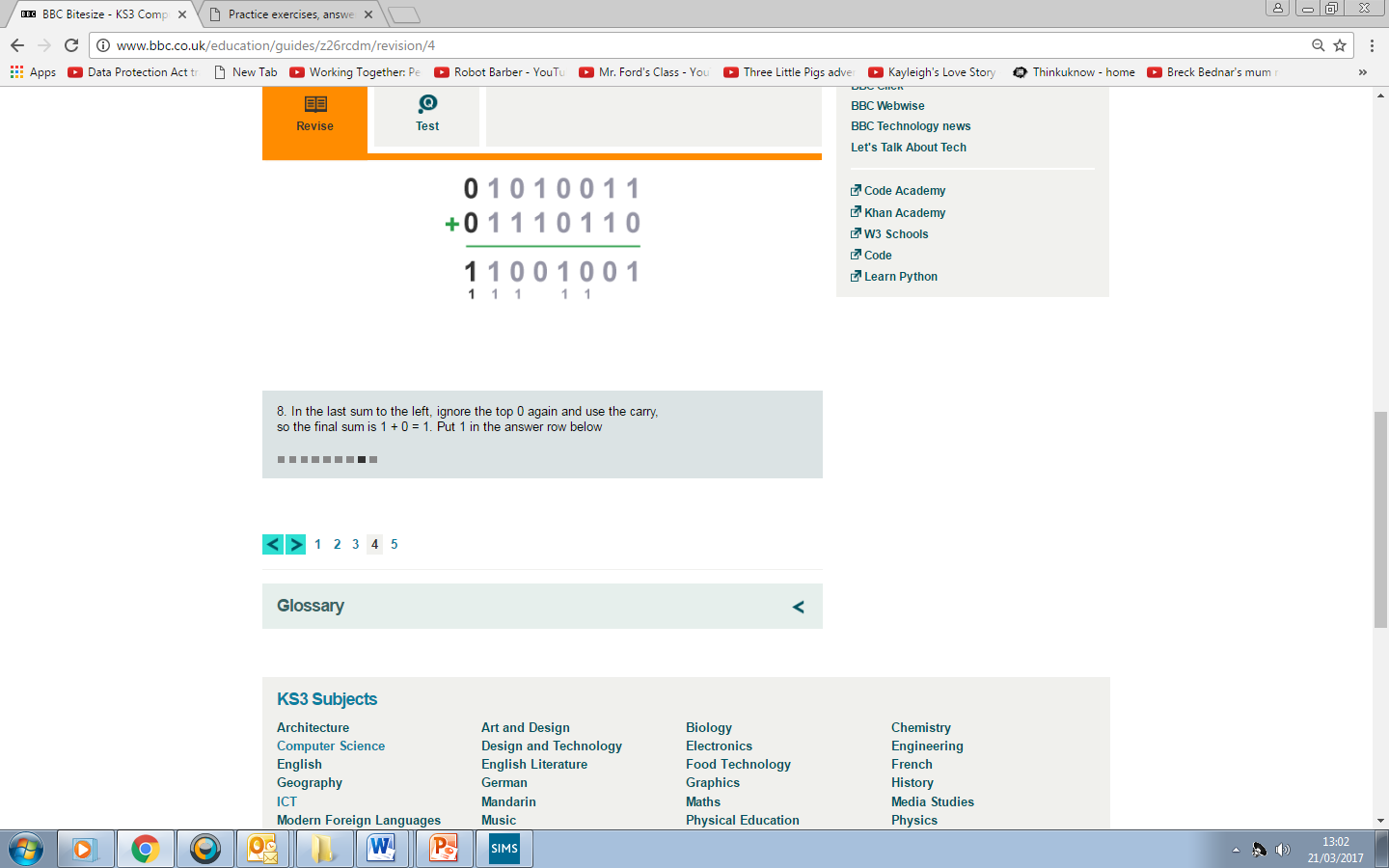 Log on
Student Share

W:\ICT Department\Year 9\Binary\8Binary worksheet

Save into your yr 9 folder
HomeworkComplete the Low Stakes Quiz
[Speaker Notes: KO -  Section 1,4 & 6]